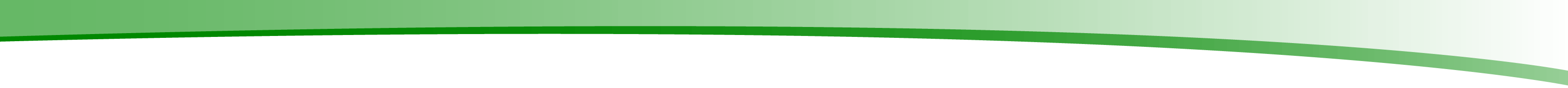 STRATEGY #1
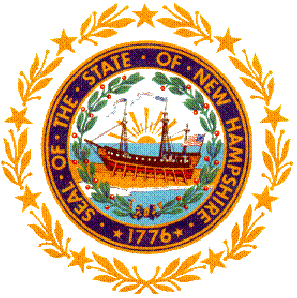 Develop and maintain NH statewide base map and derivative data products
Objectives

(GTAC Level) Develop a plan for the regular acquisition, maintenance, and dissemination of statewide base map imagery and derivative data products.  Plan to include:

Needs assessment
Technical specifications
Funding model(s)

(GAC/Executive Level) Explore the feasibility of a New England-wide consortium to achieve cost efficiencies in the acquisition of orthophotography
[Speaker Notes: GLENN

Strategy …that meet the operational needs of stakeholder agencies.


Develop a statewide data acquisition plan for updates of aerial imagery, LiDAR, and derivatives on a regular schedule tied to the biennial budget.


Recommend a formalized protocol for data collection and aggregation similar to successful statewide projects such as Statewide Asset Data Exchange Service (SADES) & T2 Parcel Mosaic, that may be used by other agencies to maintain local-scale authoritative data.


Implement a common way to locate geospatial features of interest to a location on the earth e.g. US National Grid as a master index for enterprise level data sharing]
Appointed Stakeholders
Adjutant General	
Agriculture
Corrections
Cultural Resources
Education
OEP
DES
F&G
DHHS
DOIT
DRED
DRA
DOS
DOT
Granit
Municipality
Adjutant General
Mission Planning and Response
Wildfire Response
Safety and Security Planning-Readiness Centers
Pembroke National GuardTraining Facility
2010
2015
Land Use Agencies
Agriculture 
Quantifying change in agricultural lands over time
Agricultural land use in proximity to water 
Cultural Resources
Covered Bridges
Cemeteries
Archeological Sites
Historic Sites
Fish and Game
Habitat Management
Current Search and Rescue visualization
Regional and Local Planning Agencies
Land Use ChangeState (OEP, DES, DOT, DOS, DRA, DOE)Local(Planning, Assessing, Public Safety, Conservation)
2010
2015
Kingswood Regional High School, Wolfeboro
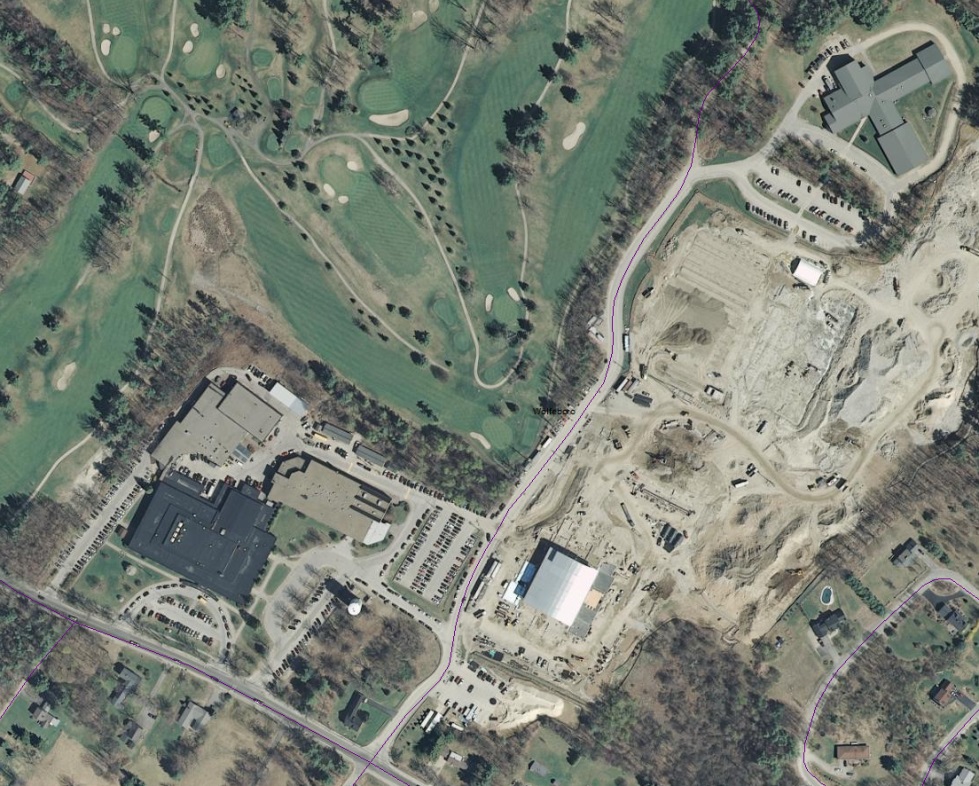 Department of Education20102015
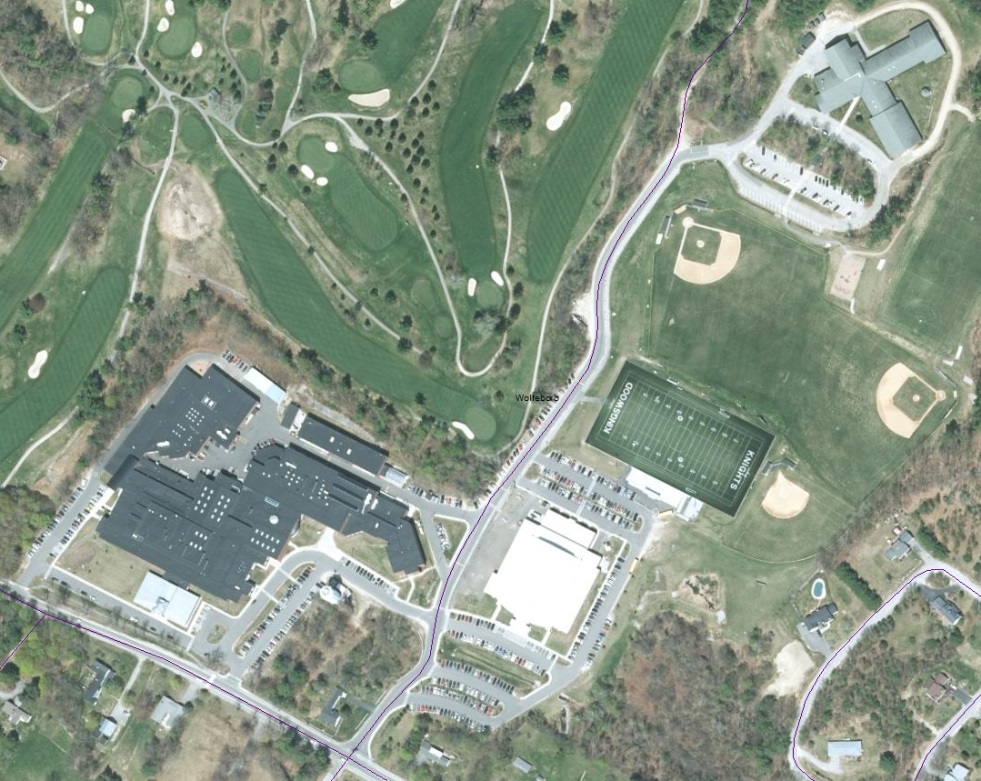 DOE Facility Management

Safety and Security Planning
	State and Local
Office of Energy & Planning/Economic DevelopmentEnergy Infrastructure
Berlin 2010
Berlin 2015
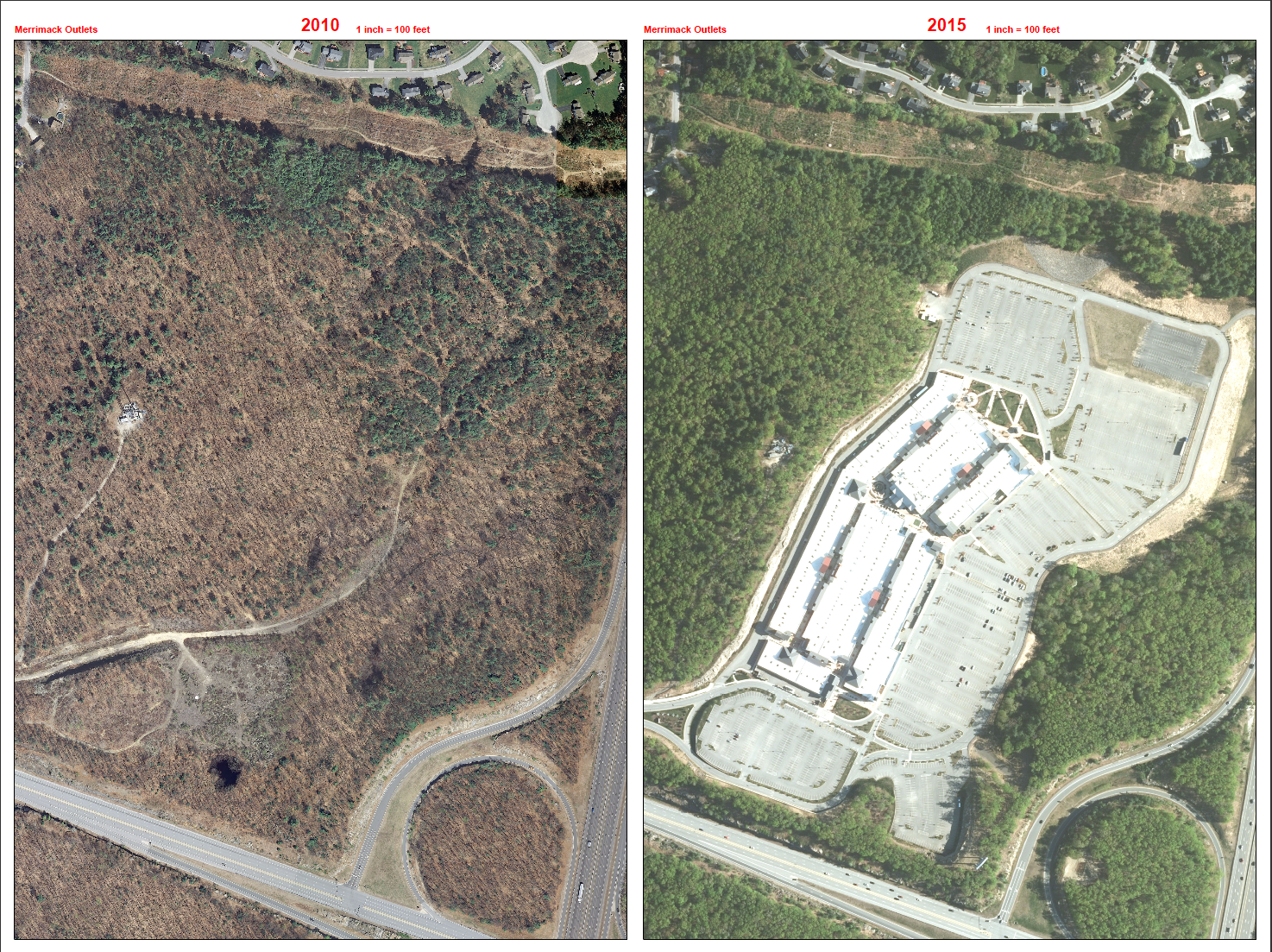 Multi Agency Utilization
DHHS
Change in vector born disease habitat
Mosquitoes 
Tick
Shelter locations in Flood Plain/Hazard Areas
Coastal rise behind Hampton sea wall
Other derivative products
Forestry OperationsTuftonboro
Forestry OperationsInterested Parties
DRA/Municipalities
Timber Tax Collection
Forest Lands
Safe and lawful forestry operations
Environmental Services
Alteration of Terrain
Wetlands
DOS/HSEM
Storm related disaster assistance
2010        Newington        2015
Agencies

DOT
DOS
DES
Local
Storm water Runoff/Change in Impervious Surface
SNHU
Culvert Management
6 Inch Resolution
1 Foot Resolution
50 foot variance  from 
collected location vs actual
Concord Housing Development
2015
2010
Comparative Statistics Possible using NH Parcel, Consistent Imageryand software
Percent parcels with change
Identify parcels with probable change
Assessment changes
added a deck, pool, barn etc.
Spectral change-forest
Environmental Change
Manmade vs Environmental Change
Filter on paved surface change by community 
Algae Blooms
Leaf on collections required
Image classification: Wildlife habitat
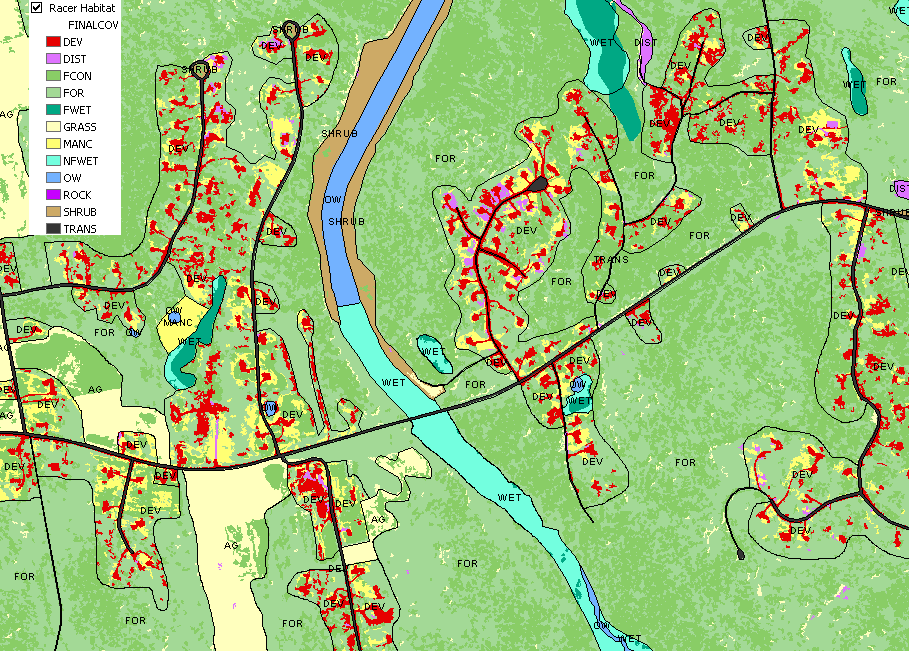 Collective Benefits
Regular High resolution imagery collection enables State, Regional and Local agencies to achieve their missions with greater detail and operational efficiencies
Reduces the need for field visitations with highly accurate and expensive GPS equipment as well as back office processing time
Provides a common operating base layer to assist inter agency location data standardization of other base map layers
Shorelines, Footprints, Utility Right of Ways etc.
Serves as a historical record of ground conditions
Draft Standards
Resolution-6 inch, minimum
Leaf off
4 band, Orthorectified
Frequency-Biennial acquisition
Distribution plan for State, Regional, Local Agencies
Upcoming work sessions
!Please complete and return the survey sent out by Fay Rubin on Imagery Needs!
Funding?
The Legislatively formed Geographic Committee will be reviewing appropriate continuing funding mechanisms under the leadership of Commissioner Goulet, Chair of the Committee
Seek a long term reoccurring acquisition process
Agency Budgeting across the biennium's
Questions/Comments?